CYLINDRICAL PRISM AND AN INCLINED CYLINDRICAL PRISM
technologystudent.com © 2024	V.Ryan © 2024
WORLD ASSOCIATION OF TECHNOLOGY TEACHERS	https://www.facebook.com/groups/254963448192823/
HELPFUL LINK: https://technologystudent.com/despro_3/inter4.html
HELPFUL LINK
PLAN VIEW
When two ‘prisms’ intersect, a line or lines of intersection’ are created. These are clearly visible on an orthographic and 3D drawing.

QUESTION
COMPLETE THE SIDE AND FRONT VIEWS OF THE TWO INTERSECTING CYLINDRICAL PRISMS. ONE OF THE CYLINDERS IS AT AN ANGLE OF 30 DEGREES (INCLINED). CLEARLY SHOW THE LINE(S) OF INTERSECTION.

3D VERSION

LINE OF INTERSECTION
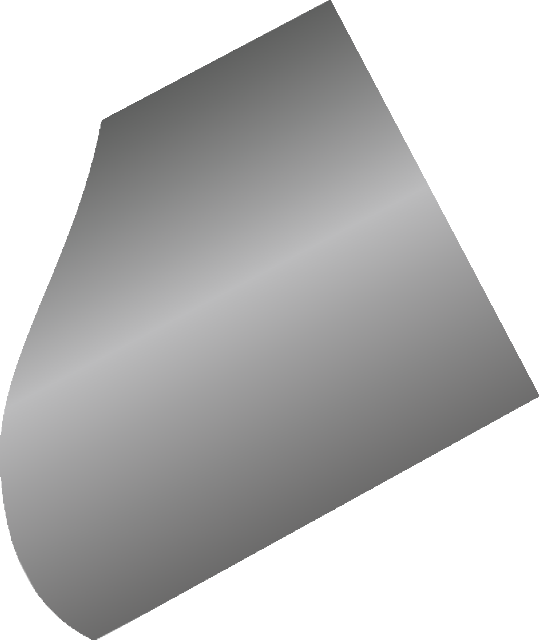 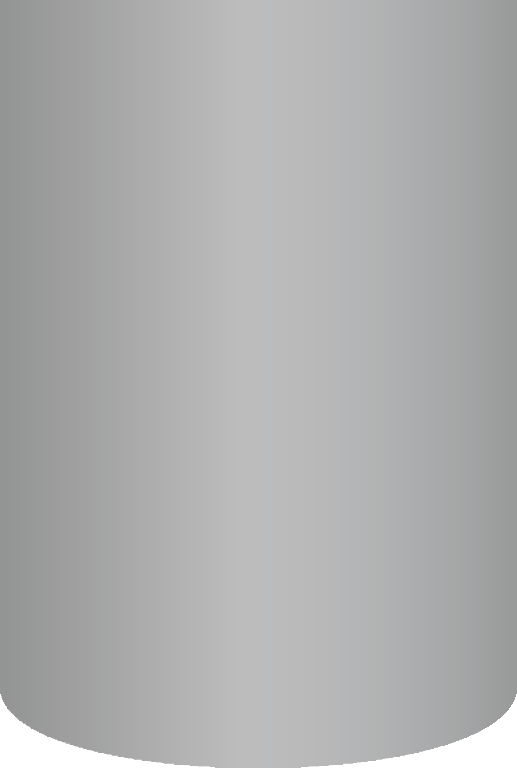 10
9
11
12
8
1
7
6
2
5
3
4
V.Ryan © 2024
V.Ryan © 2024
SIDE VIEW
FRONT VIEW